Contoh capture screen elearning
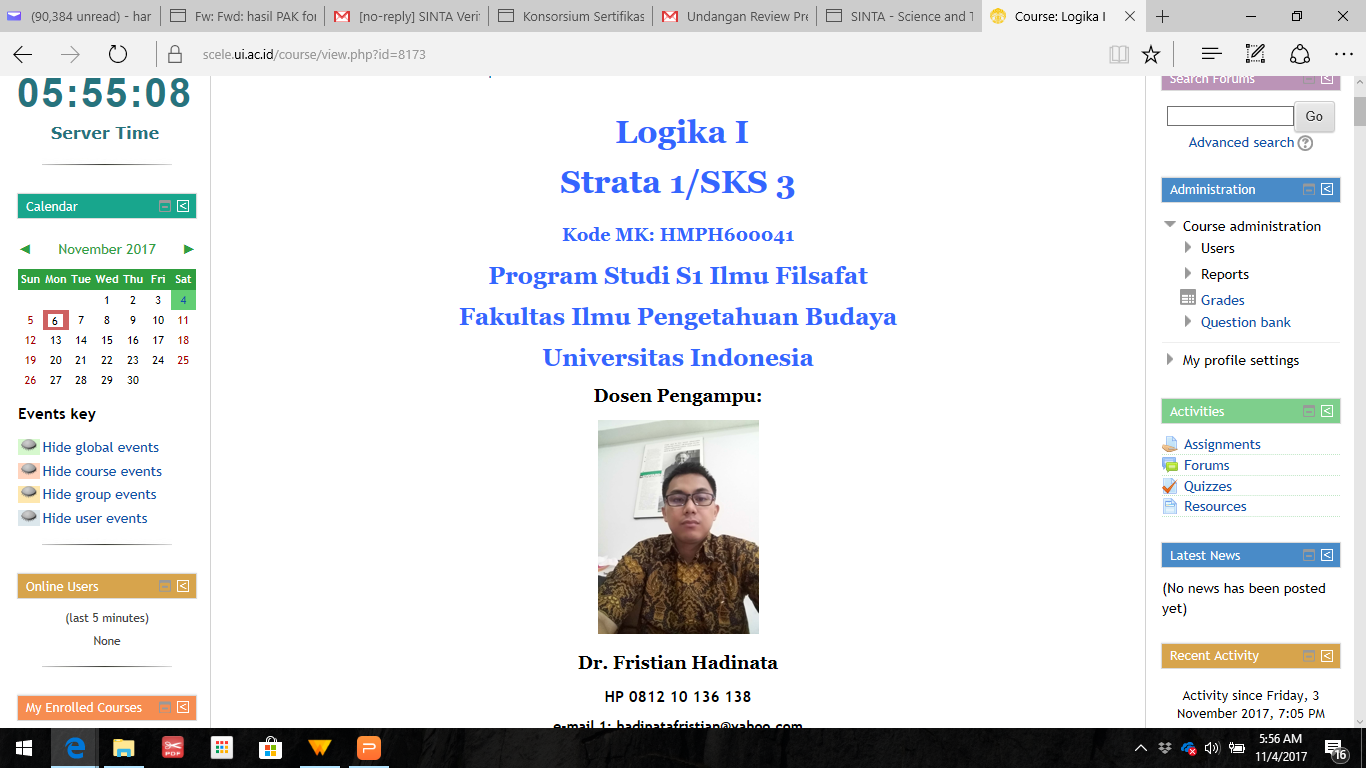 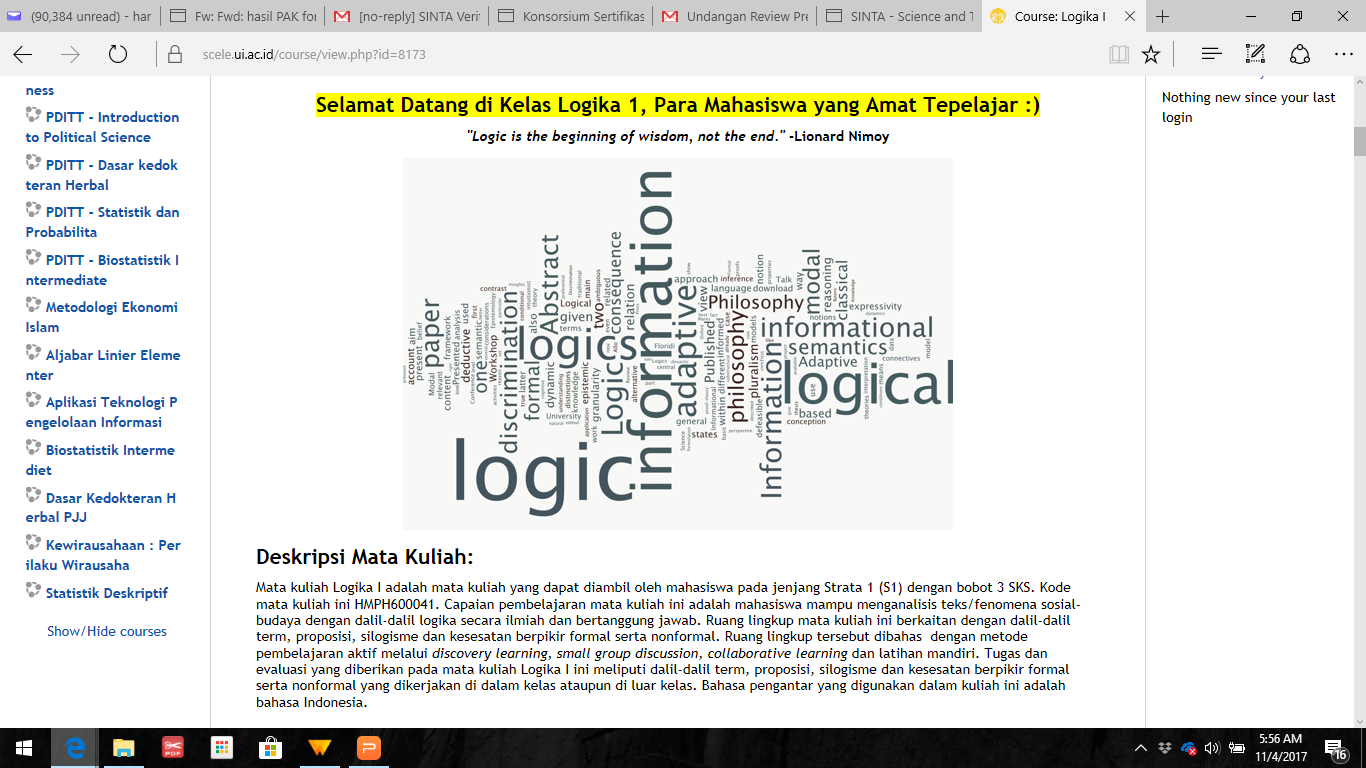 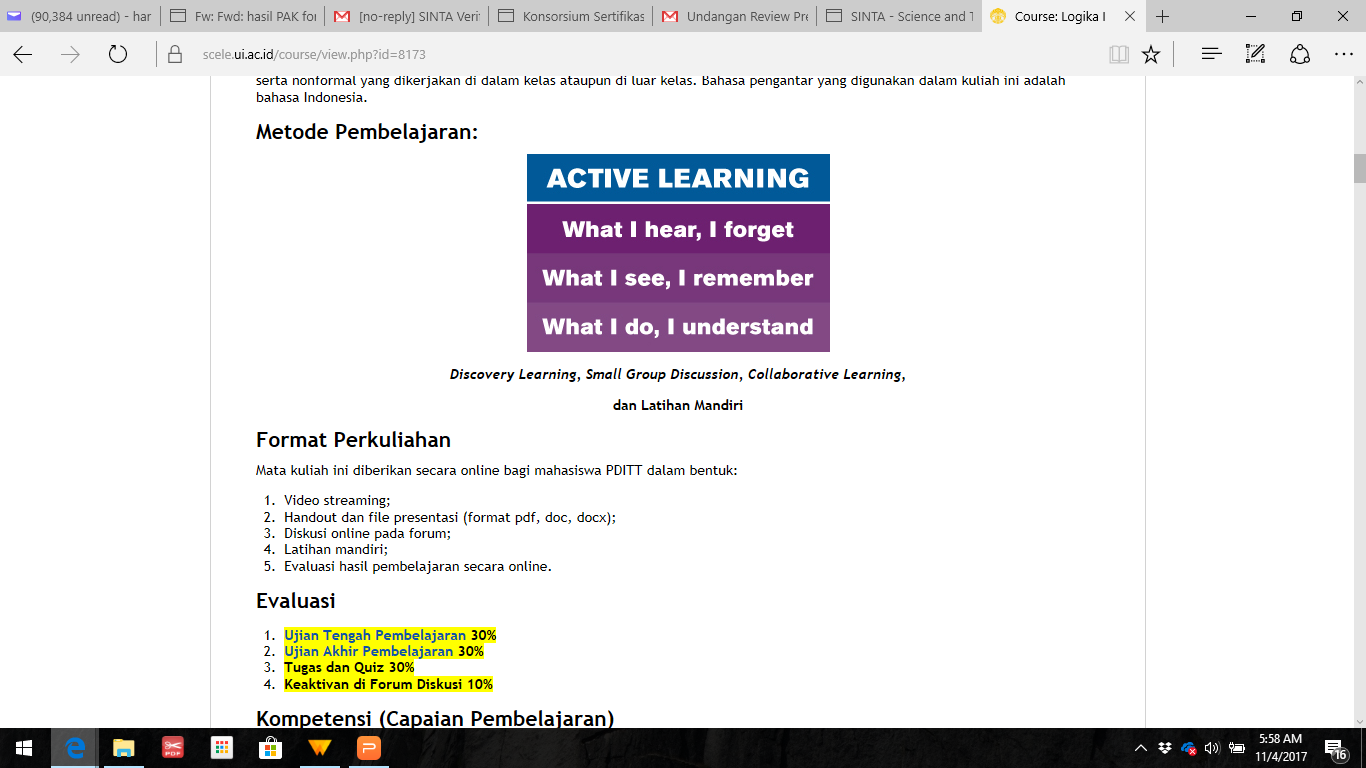 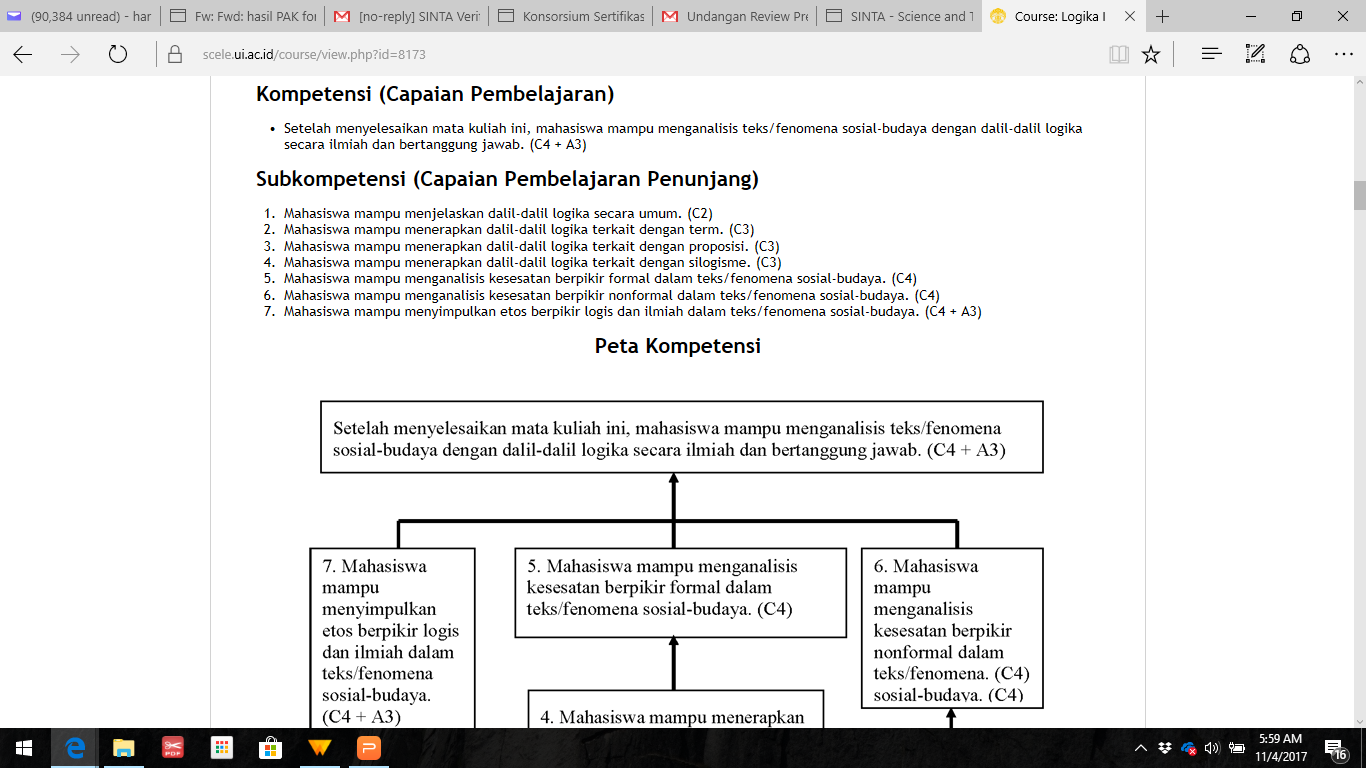 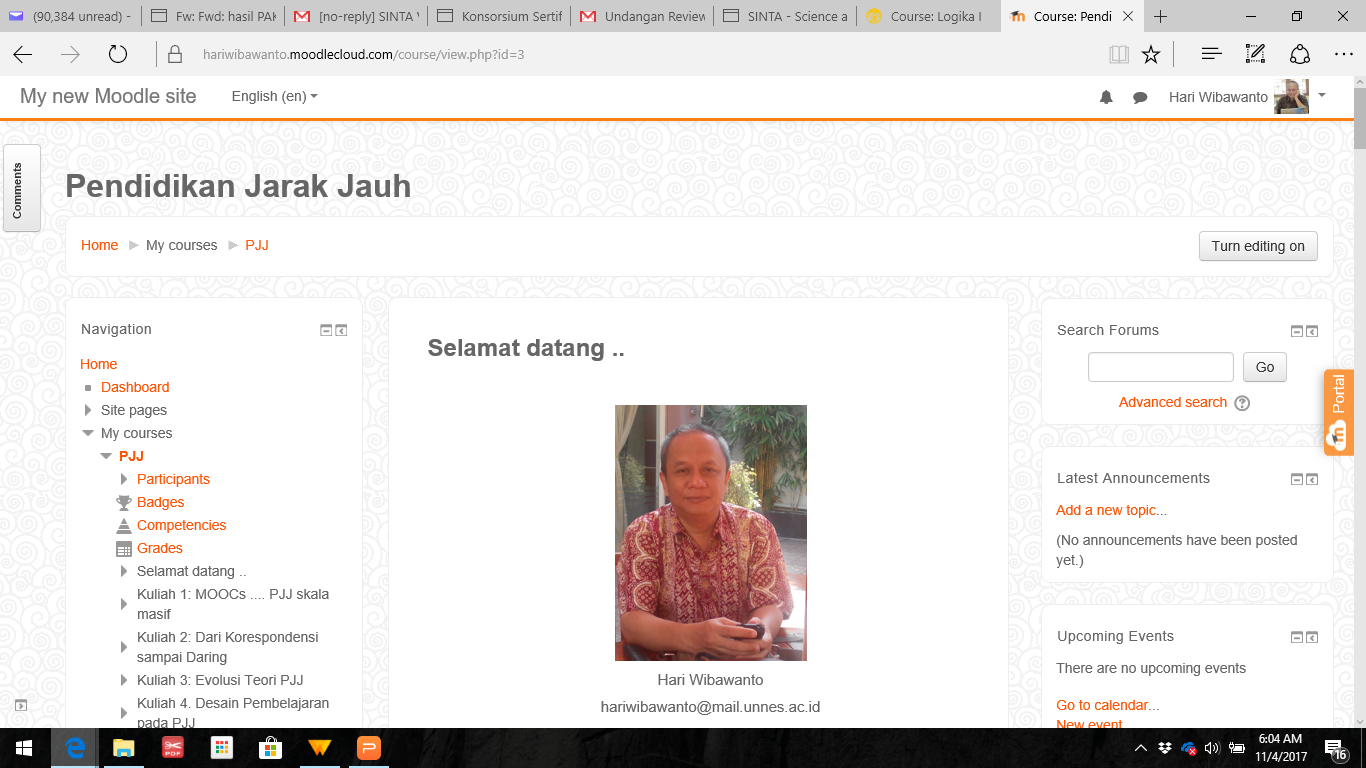 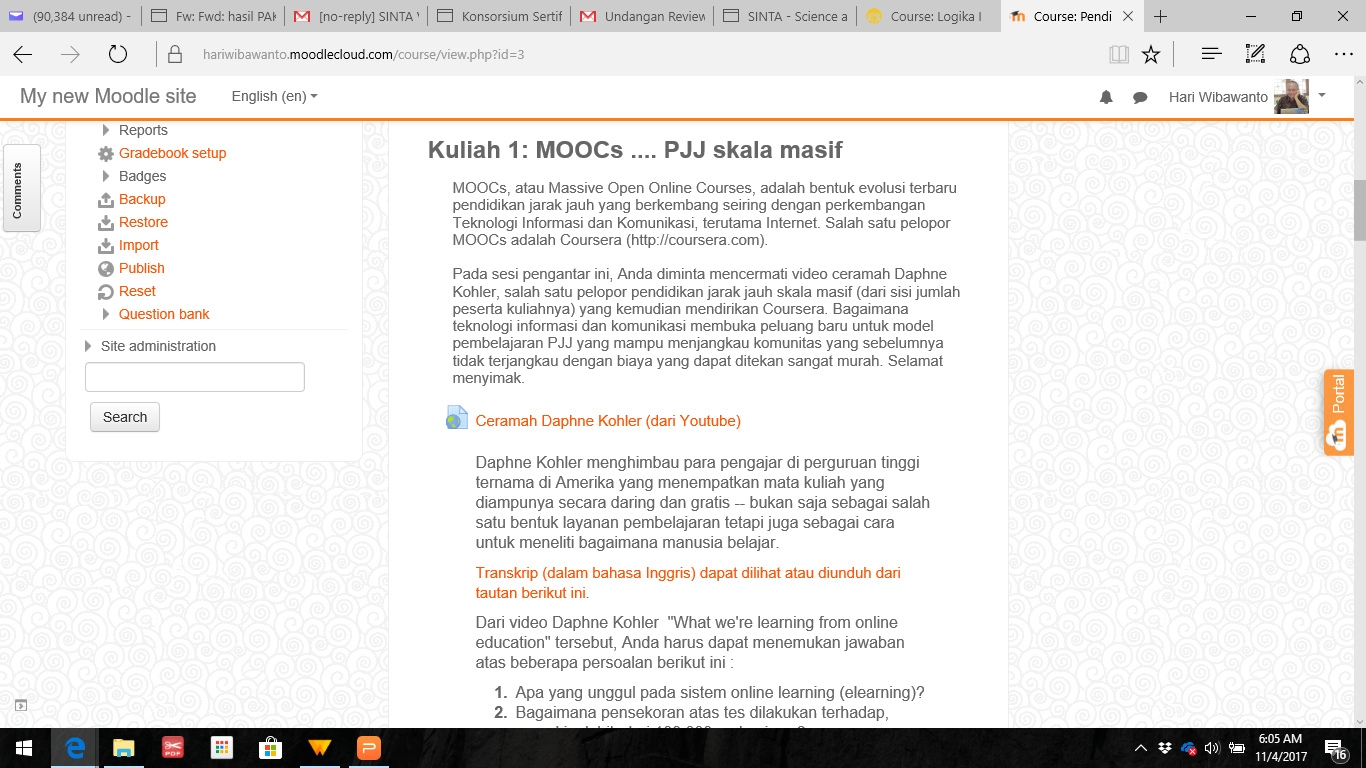 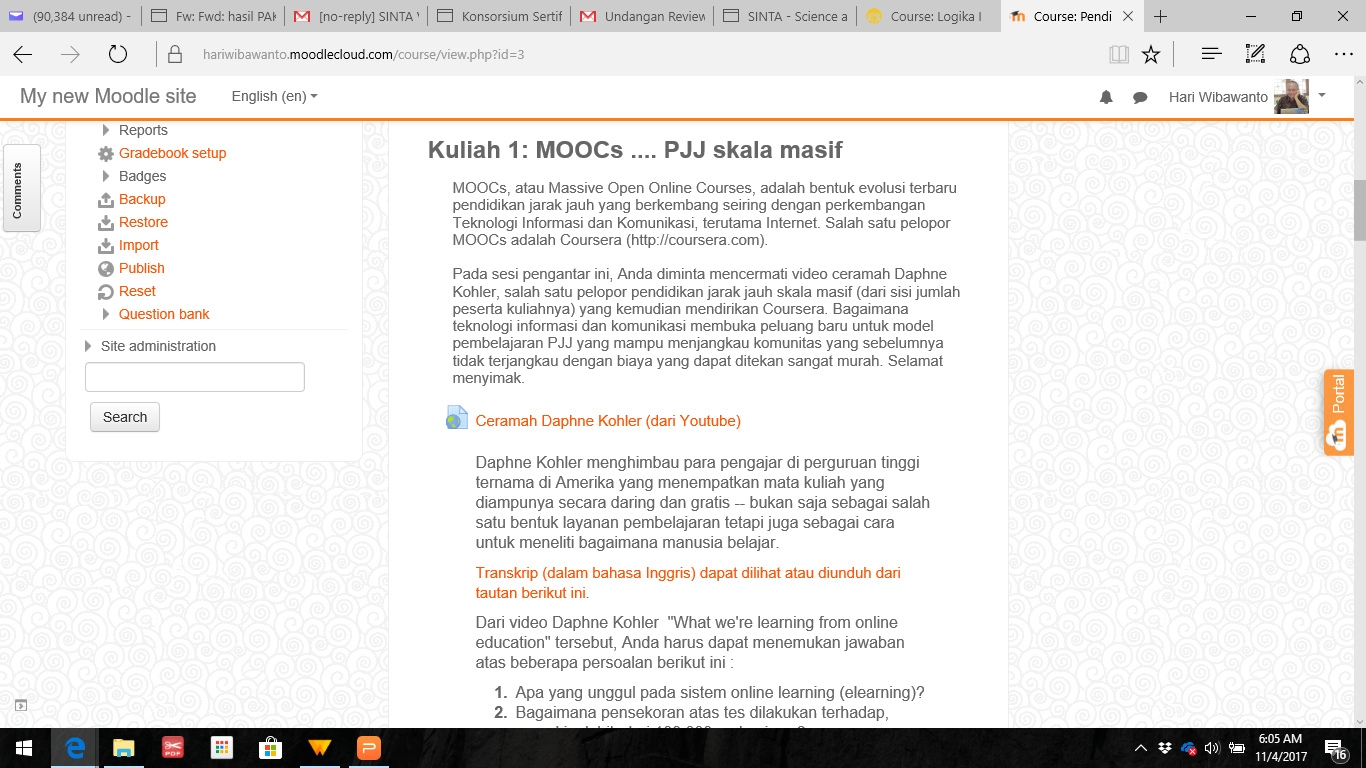 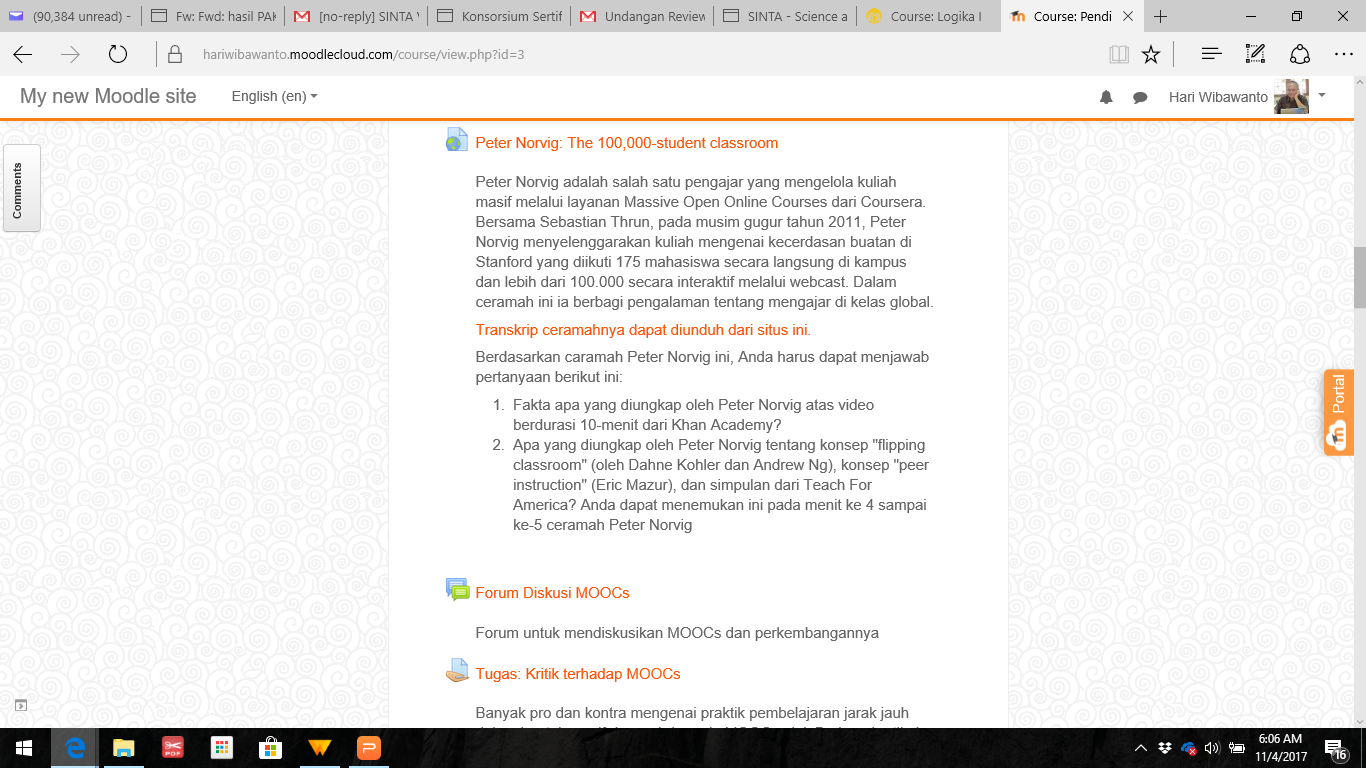